Semiglobals and multithreading are like chalk and cheese
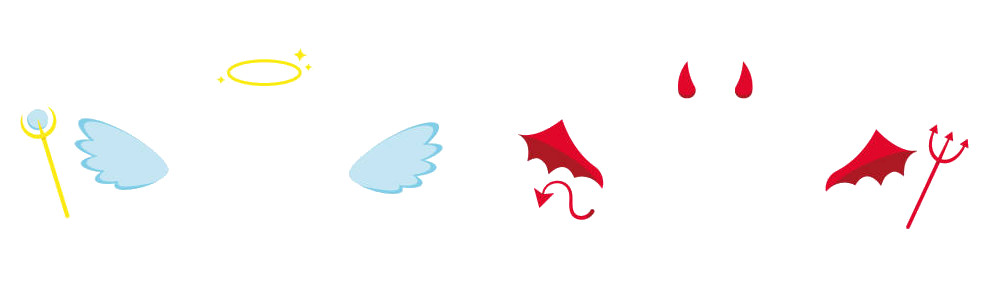 Semiglobals
Globals
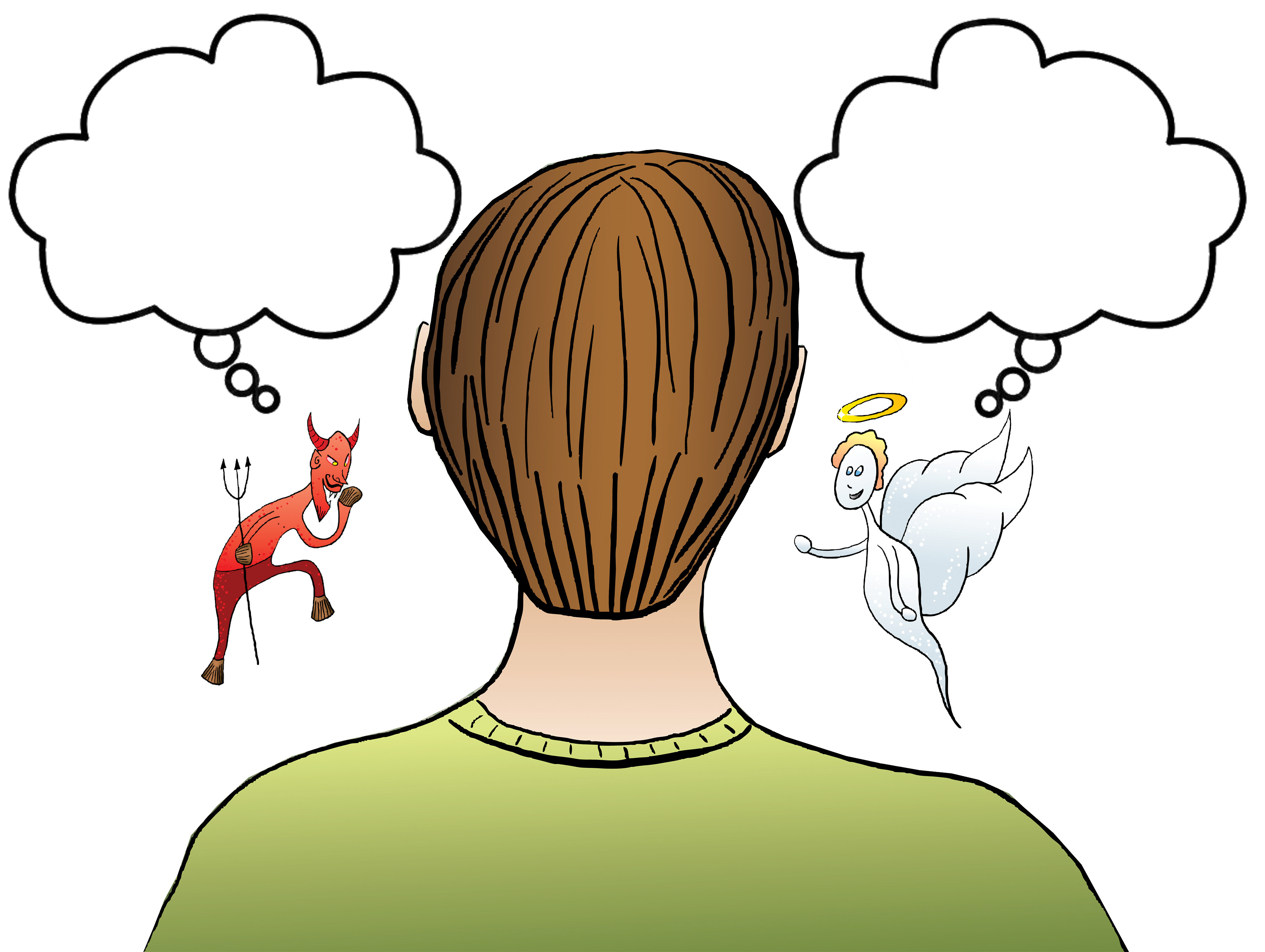 Use only _real_ functions
Go fast and furious
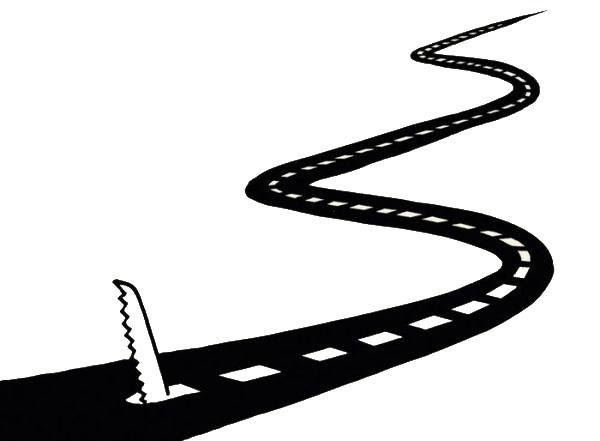 DOMAIN ERROR
RANK ERROR
INDEX ERROR
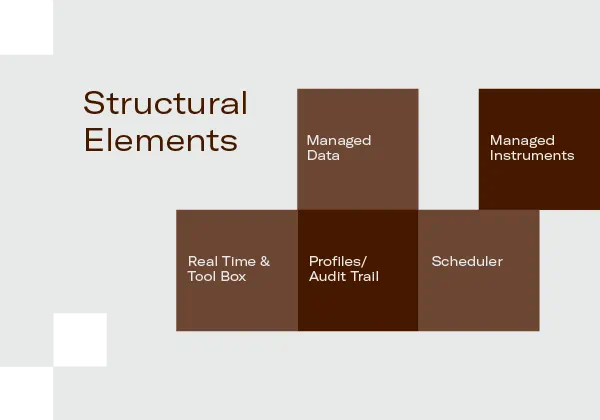 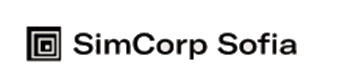 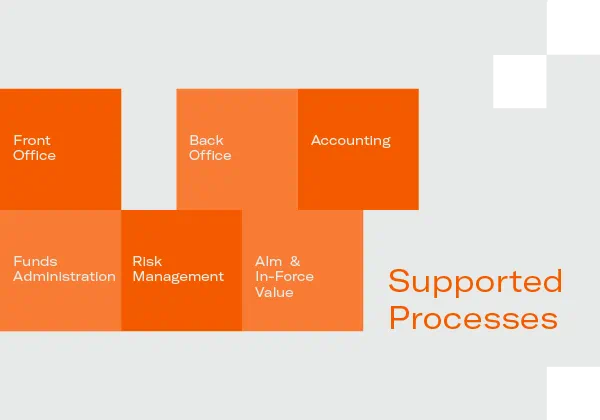 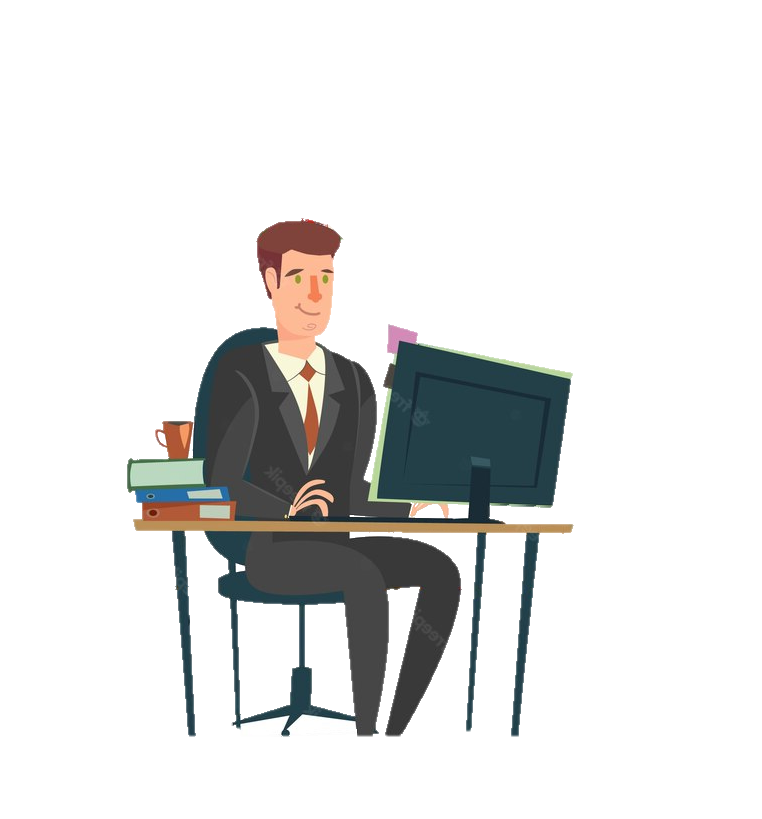 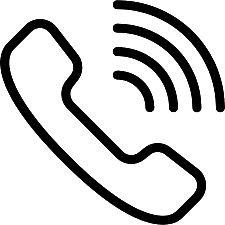 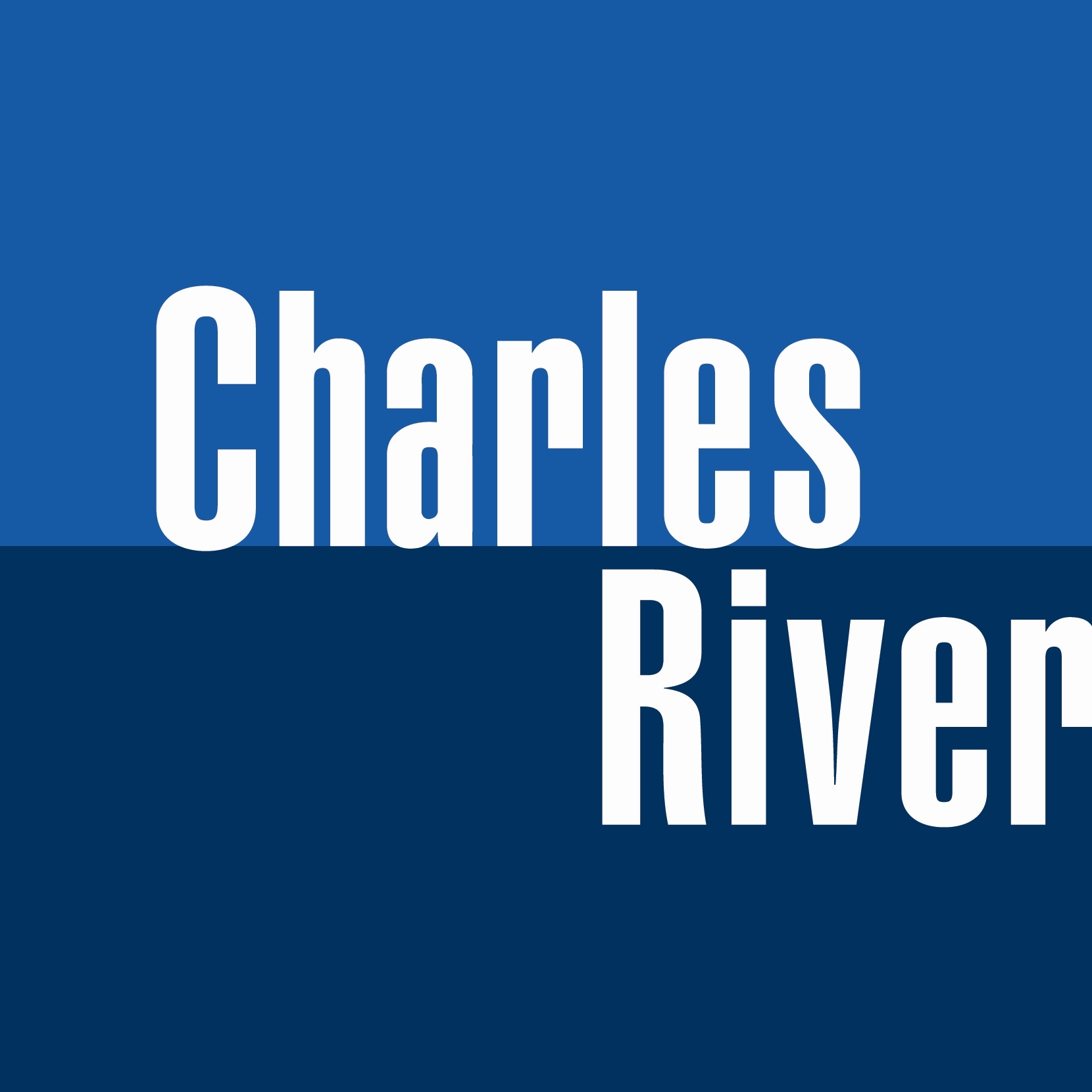 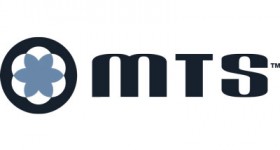 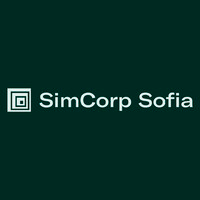 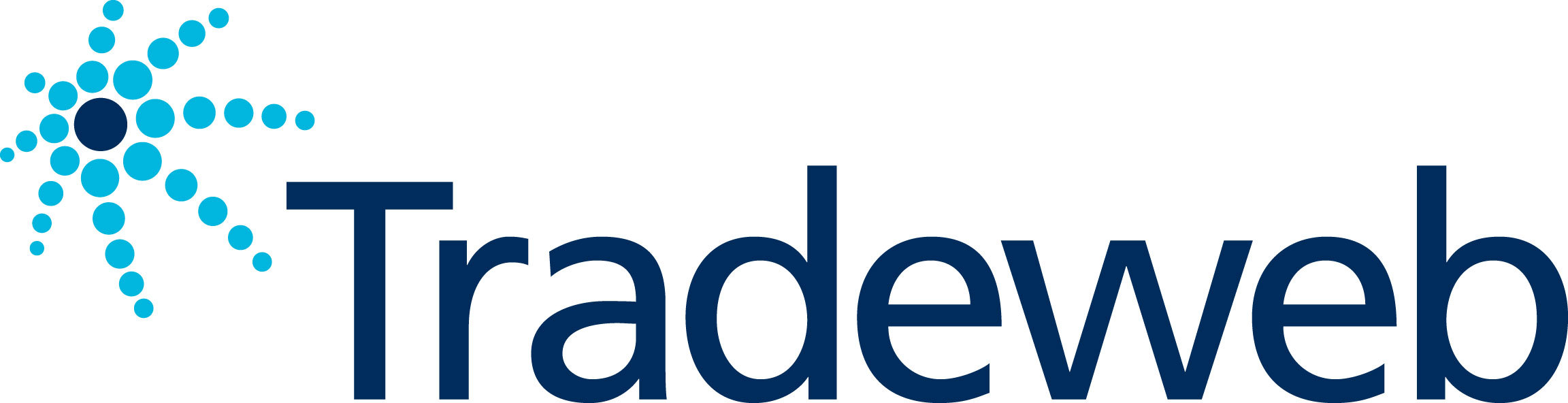 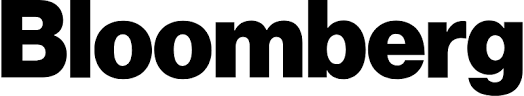 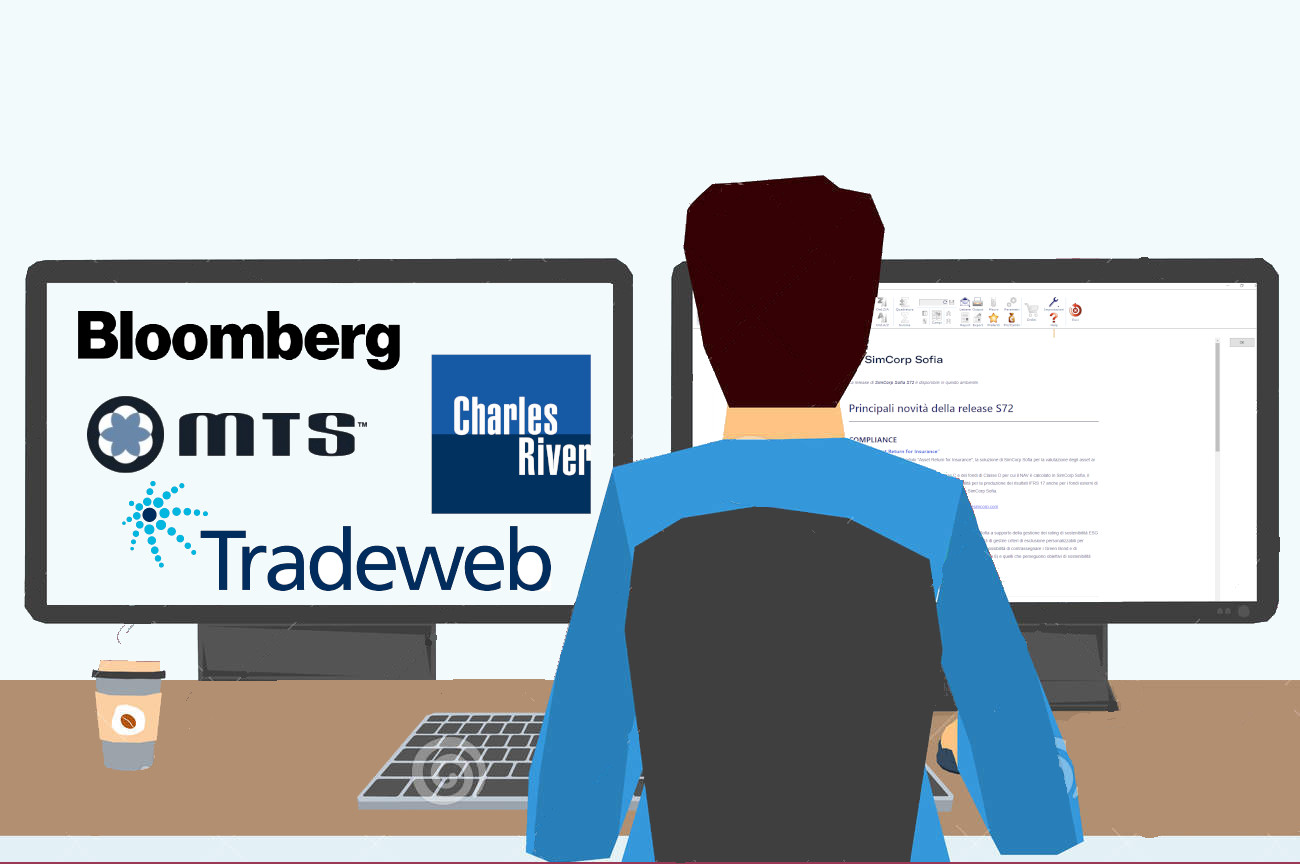 Orders
Feedbacks
New environment
External system
Executions
(Cancellation requests)
(Allocations)
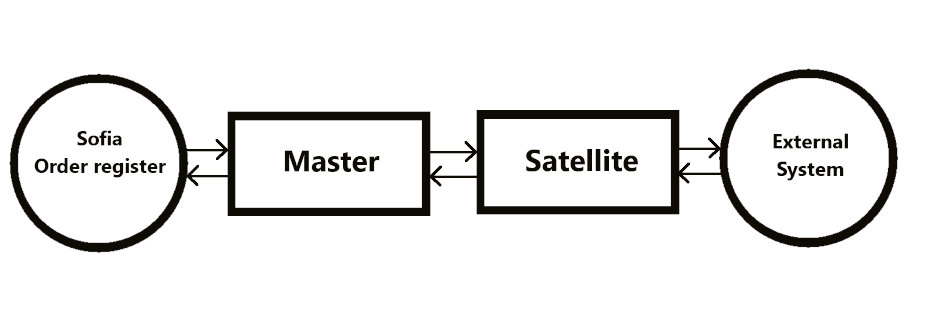 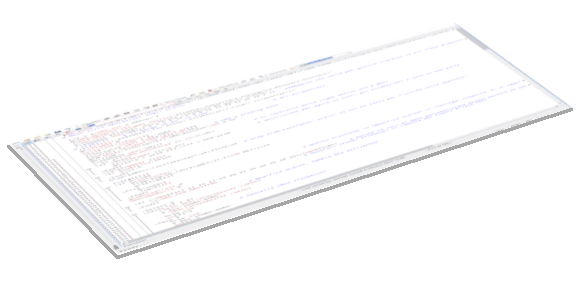 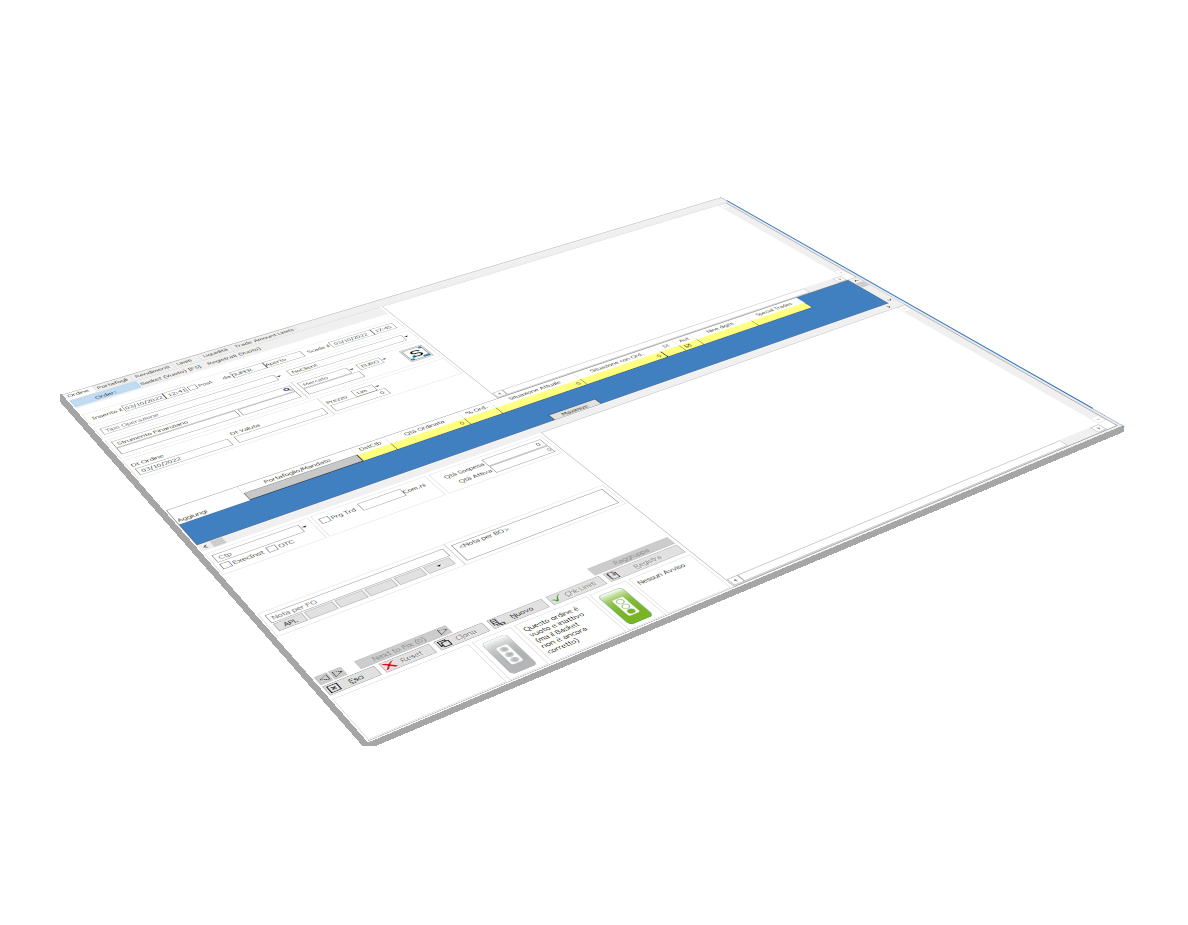 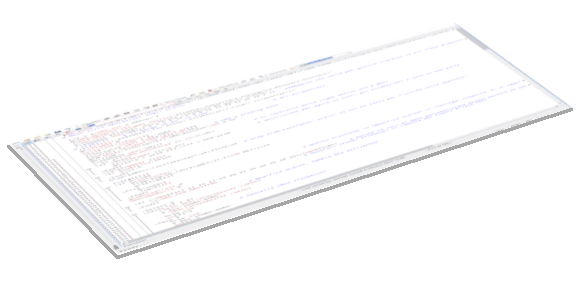 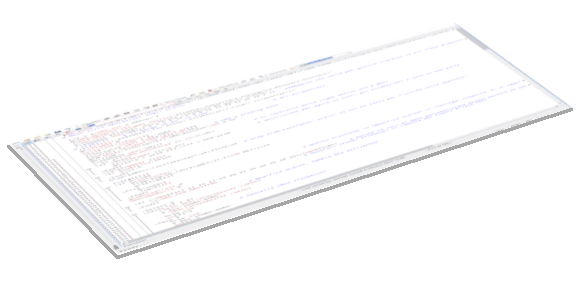 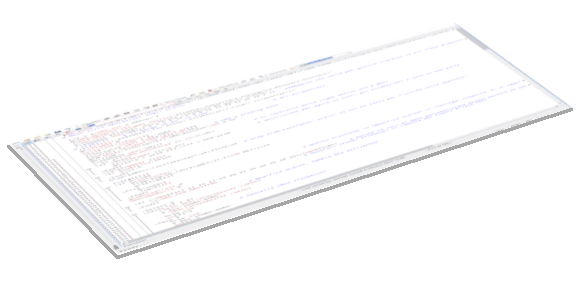 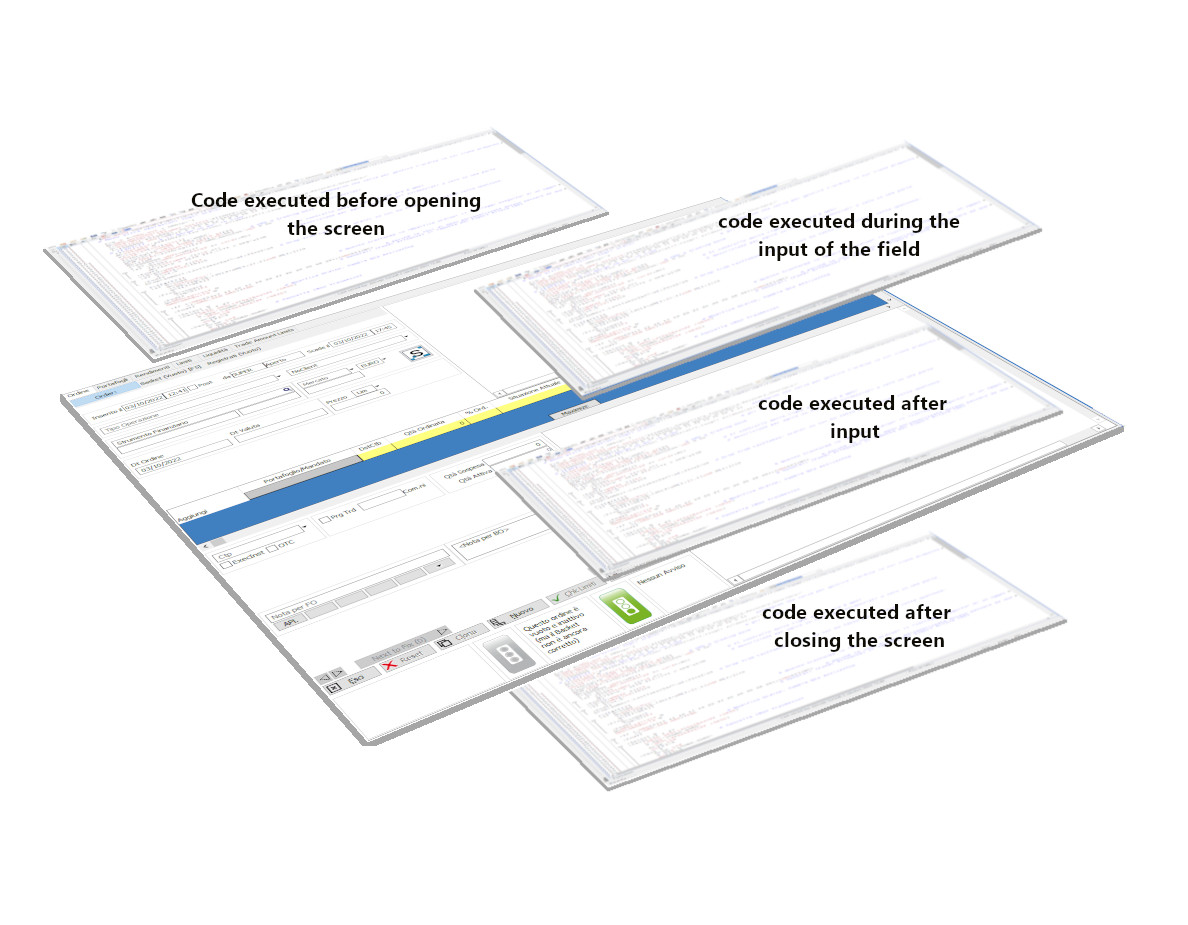 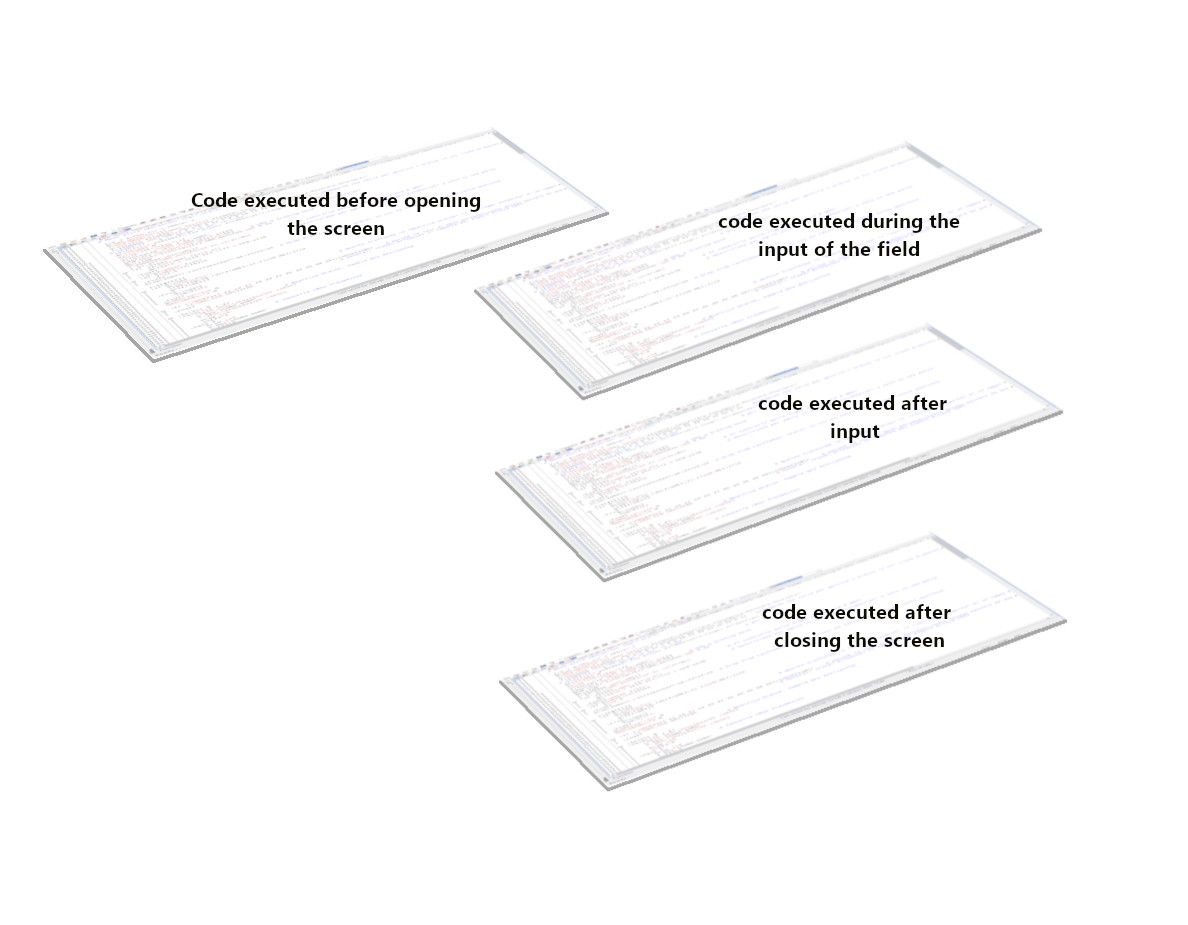 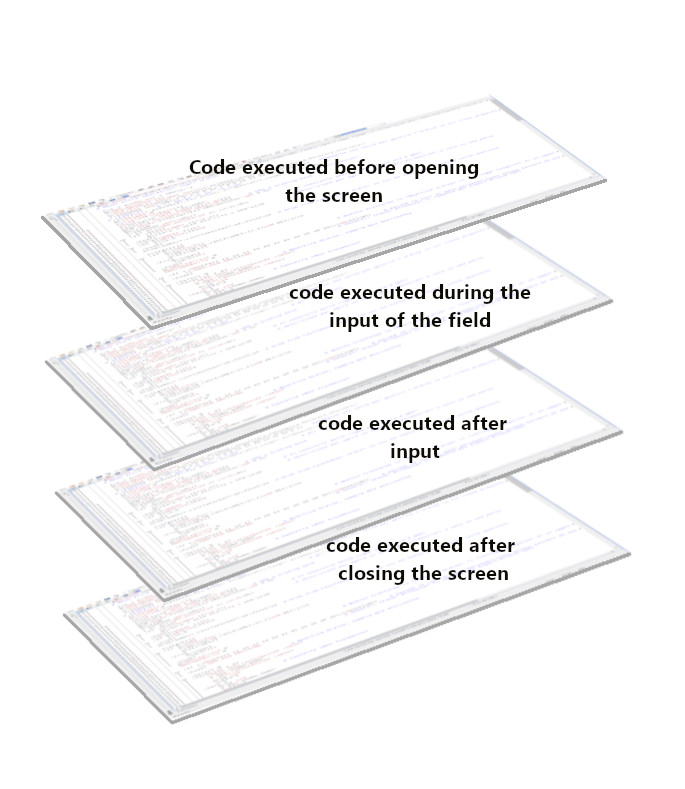 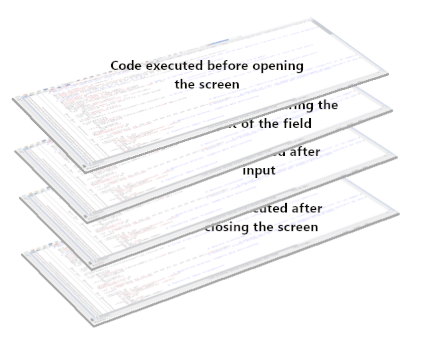 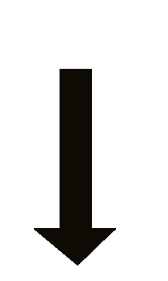 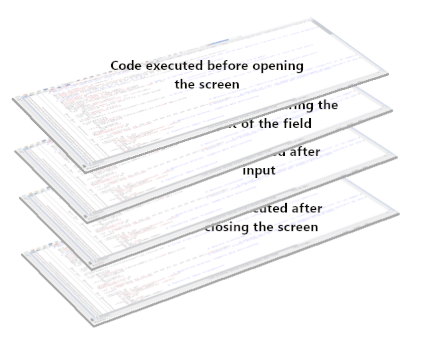 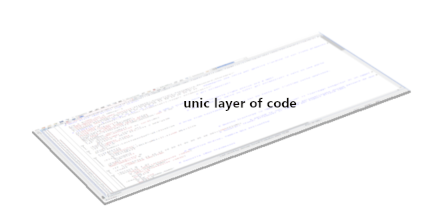 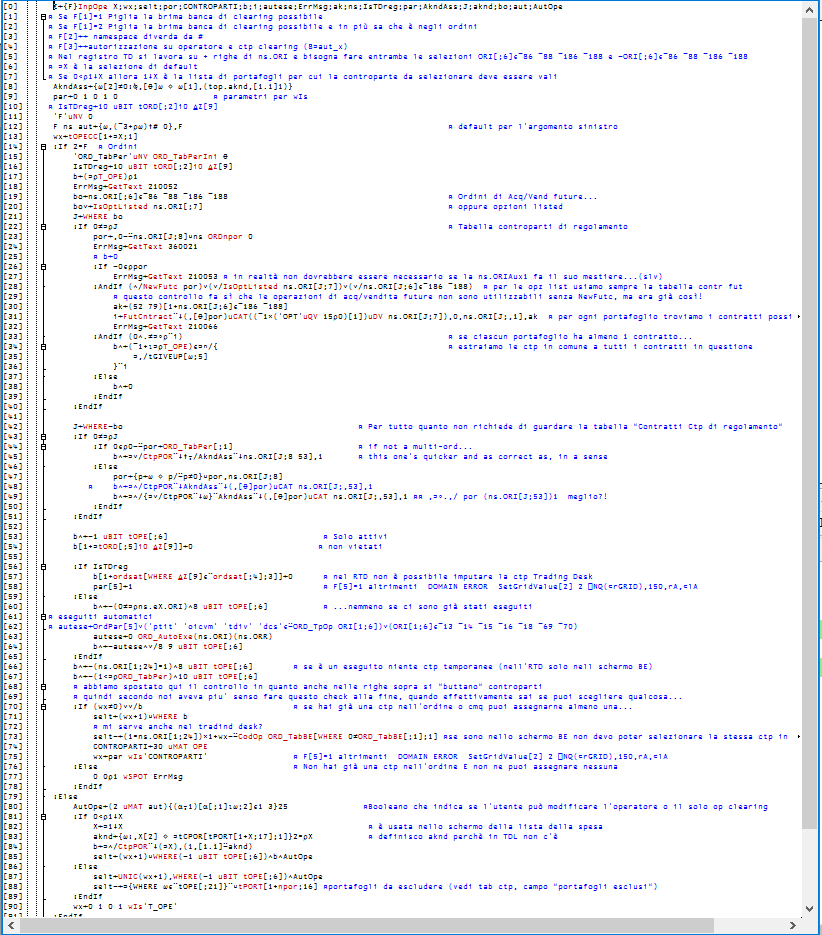 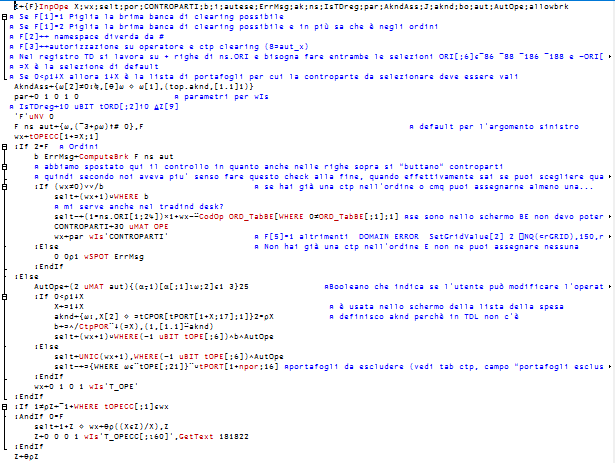 Old code
New code
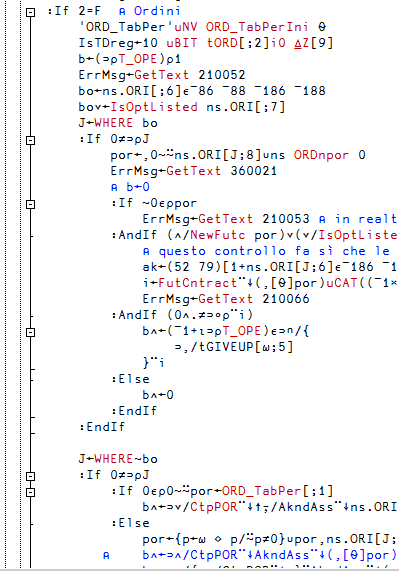 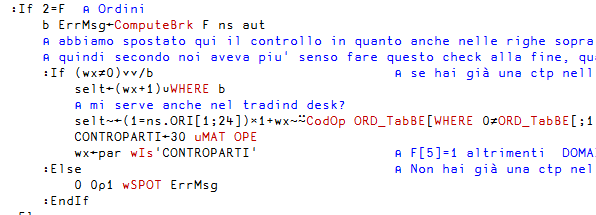 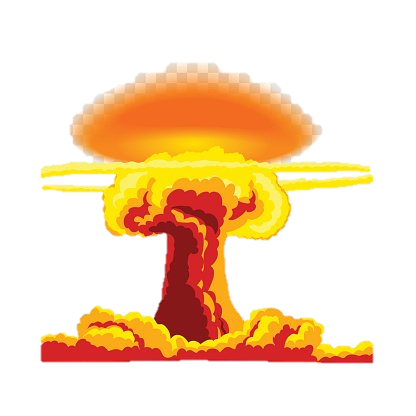 VALUE ERROR: Undefined name
VALUE ERROR: Undefined name
VALUE ERROR: Undefined name
VALUE ERROR: Undefined name
VALUE ERROR: Undefined name
VALUE ERROR: Undefined name
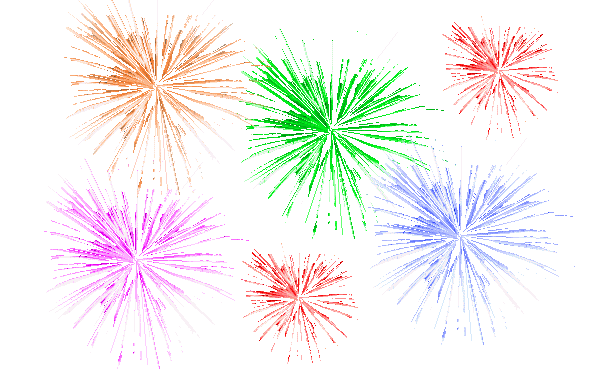 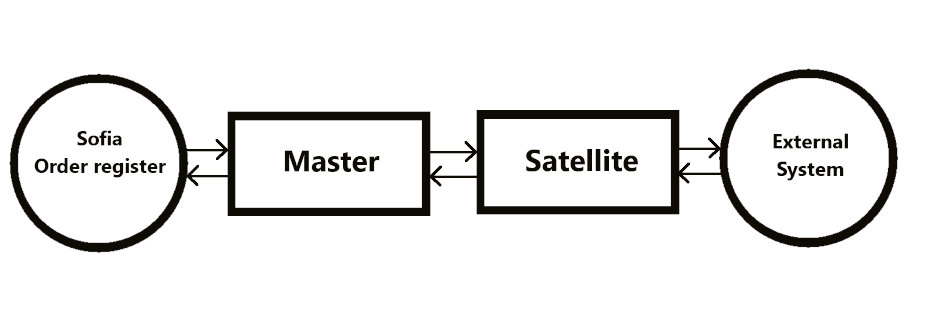 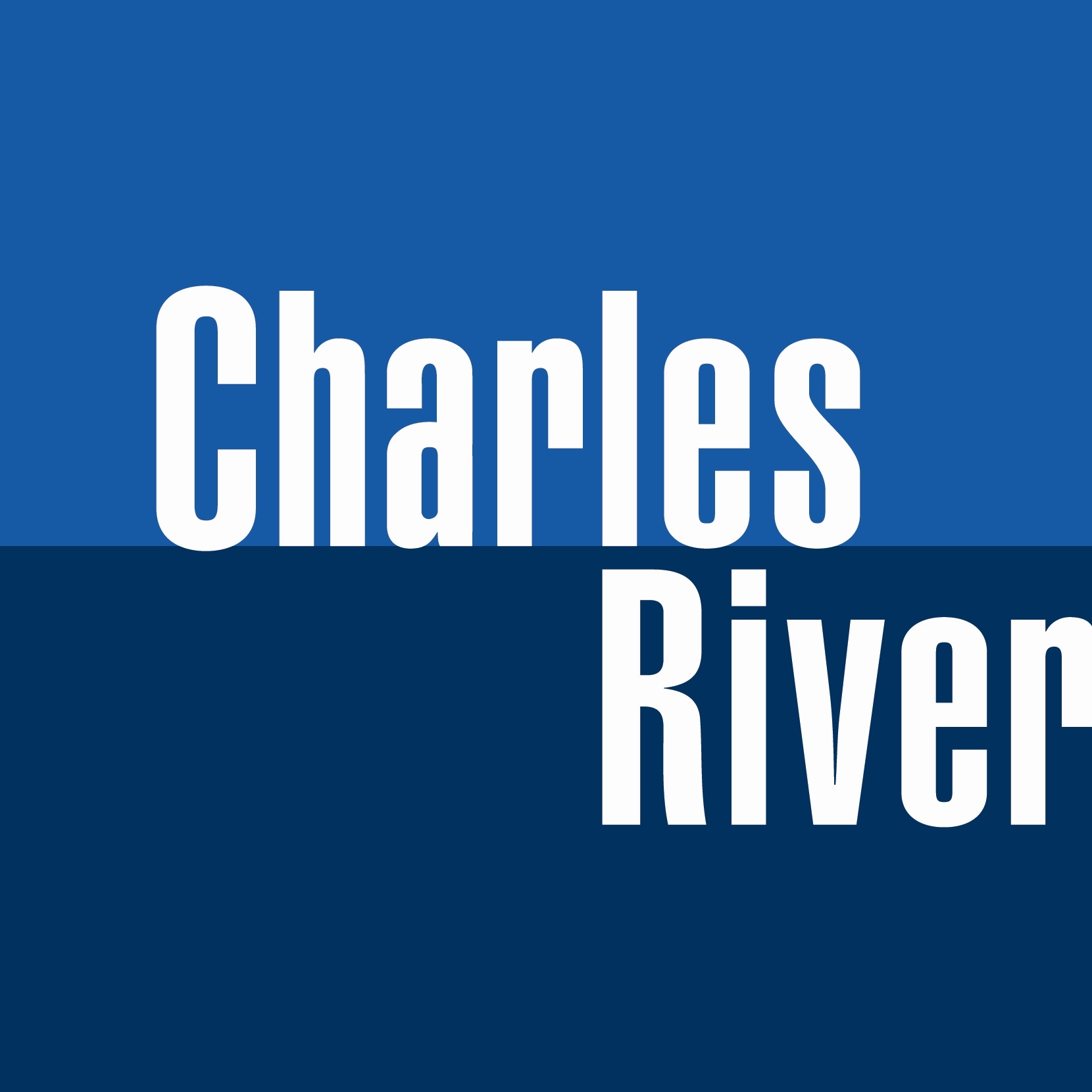 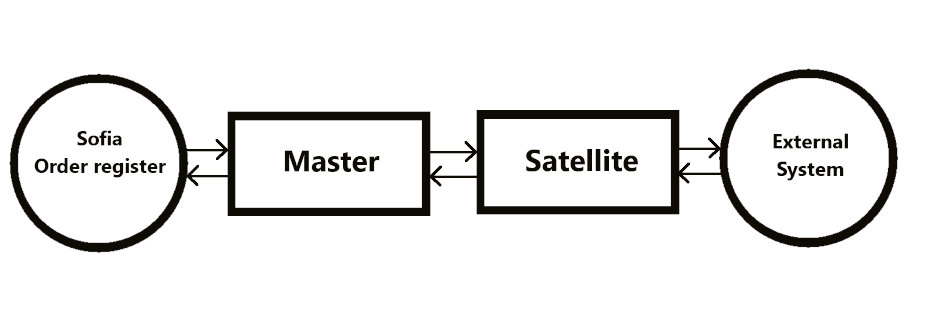 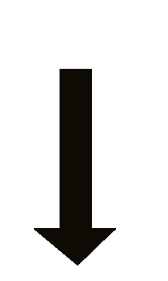 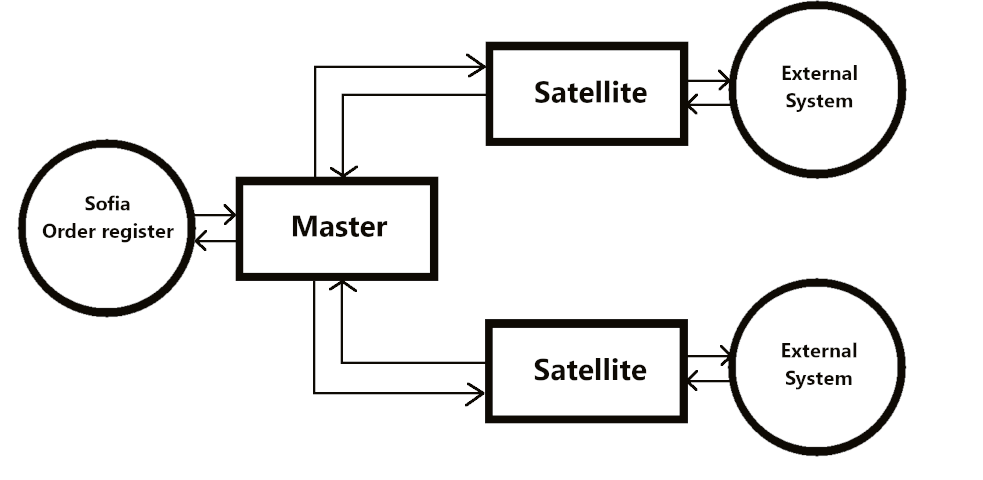 Master
larg, rarg
Satellite
res←larg fun rarg
res
Master
larg, rarg
larg, rarg
Satellite 2
Satellite 1
res←larg fun rarg
res←larg fun rarg
res
res
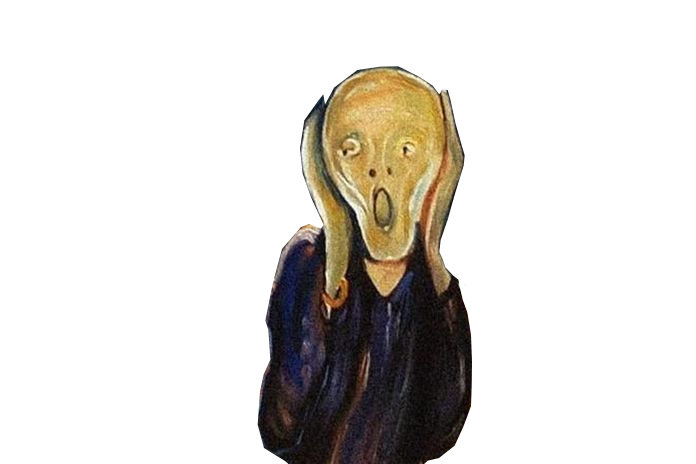 a←5
…
b←6
…
n←a+b
…
⎕←n
10
Variable in functions in a demo
r←l fun r

var ← ⍳6
…
…
…
Is var localized?
Are a and b localized?
Variable in functions in real life
And c and d?
r←l fun r
…
…
b ← c goo d
…
var ← a hoo b
…
And inside hoo is everything localized?
And inside goo?
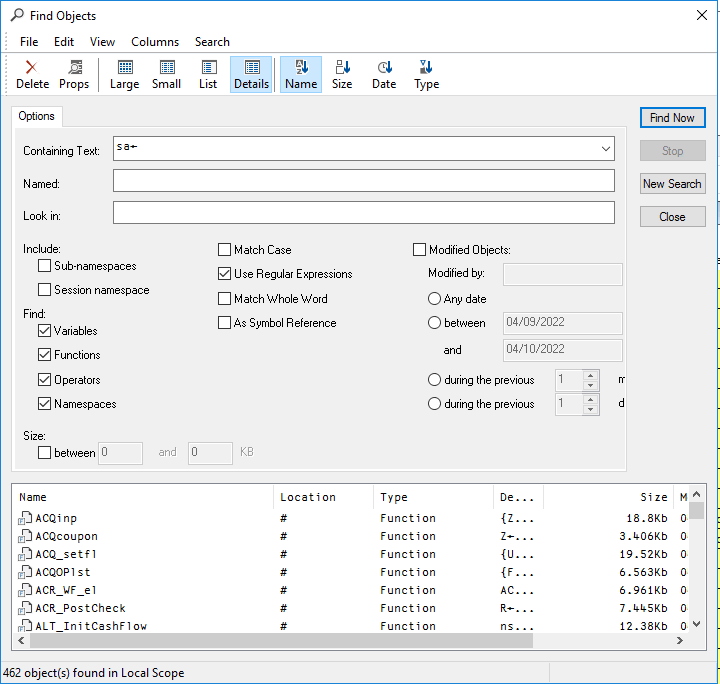 462 object(s) found in Local Scope
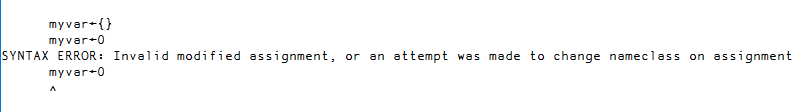 What we learned
Even if it’s scary, never avoid new developments just because you’ll have to deal with a lot of old code that has to be updated or with things you never see before
Have a way to organize the list of all semiglobals you use in the code (we used different variables: one for every Sofia environment with the list of semiglobals linked to that environment)
Use the above mentioned variable with names of semiglobals when you need to localize them all in one go; makes things easier to maintain especially when GUI is involved.
You are not alone, so ask for help: if you work in a company remember that your success in the project will also be a success for the company, so your colleagues will be happy to help in making your company successful